How does matter change?
Matter can undergo physical and chemical changes. 

Physical Changes show changes in size, shape, color or state

Chemical Changes show changes in the form of a new substance.
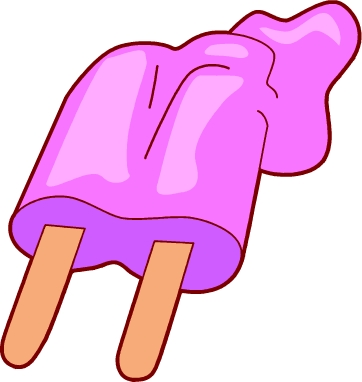 Physical Change
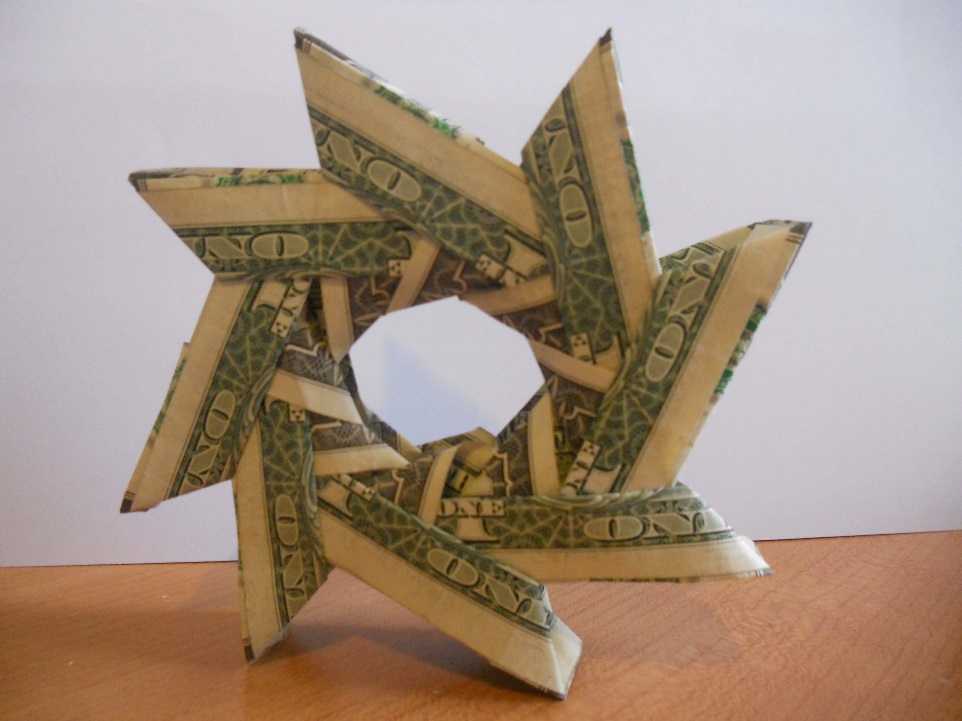 Physical Changes are changes in
                        size, shape, or state. 


The particles in the material do not change, but can move.
Chemical Changes
A Chemical Change creates a new type of matter. 


Particles of one substance are changed to form a new substance. 


Chemical Changes can be observed when there are bubbles, heat, change in smell, or change in color.
Chemical Changes
Burning wood is an example of a chemical change. 

When wood is burned it results in ash, carbon dioxide gas, and water vapor. 








http://www.youtube.com/watch?v=VnbTQupMjO8
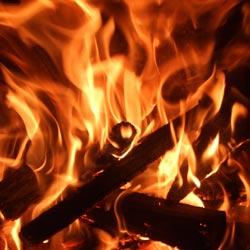 Mixtures
Mixtures are an example of physical changes because the items are easily separated.

Trail-mix would be an example of a mixture.
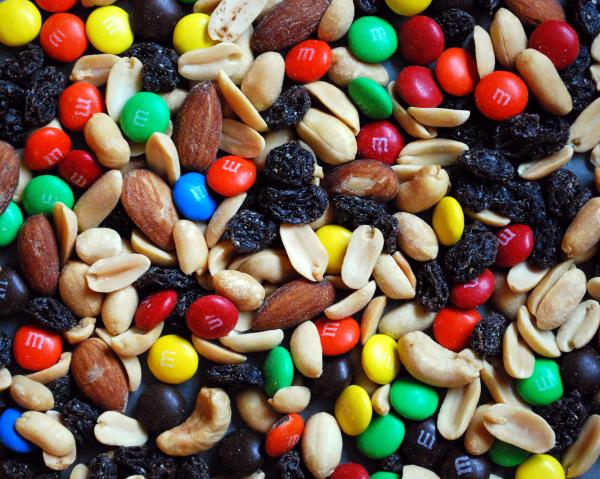 Phase Change
States (Gas, Solid, Liquid) are also called Phases.

Objects change phase when energy (heat) is added or removed.
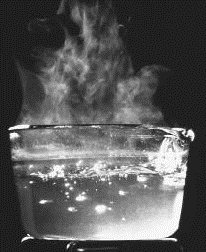 Phase Change
The Melting Point is the temperature in which a solid turns into a liquid

The Freezing Point is the temperature in which a liquid turns into a solid.
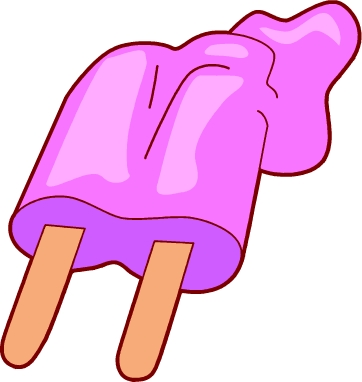 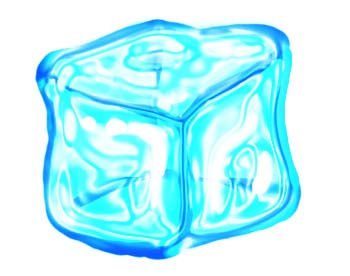 Elements
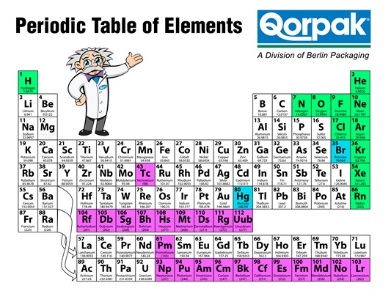 Elements are the 
materials that make
 up all living and 
nonliving things.